Ms AccessRaporty i formularzeMarzena NowakowskaWZiMK, PŚk
Pojęcia podstawowe
Raport to narzędzie, za pomocą którego definiuje się sposób prezentacji danych na papierze. 
Formularz to interfejs między użytkownikiem i bazą danych służący do prezentacji, edycji i wprowadzania danych. Wykorzystując narzędzia formularza można zautomatyzować pracę aplikacji obsługującej bazę danych.
Źródłem raportu lub formularza jest tabela lub kwerenda wybierająca bazy danych.
Podstawowe typy raportów:
 kolumnowy
 tabelaryczny
 etykiety
Podstawowe typy formularzy (demo):
 kolumnowy
 wiele elementów (tabelaryczny)
 dzielony
Tryby wyświetlanie raportu:
  Widok projektu
 Widok raportu
 Podgląd wydruku
Tryby wyświetlania formularza:
 Widok projektu
 Widok formularza
 Widok układu
Struktura raportu i formularza
Nagłówek formularza/raportu – pojawia się raz, na początku raportu, pełni rolę ramki z informacją ogólną (np. wprowadzenie, objaśnienie zawartości raportu)
Nagłówek strony – pojawia się na górze każdej strony formularza/raportu, np. tytuł
Szczegóły – zawiera pola ze źródła danych do formularza/raportu, może zawierać pola wyliczane
Stopka strony – pojawia się na dole każdej strony formularza/raportu, np. numer strony
Stopka formularza/raportu – pojawia się raz na końcu formularza/raportu, może zawierać informacje dodatkowe (np. data utworzenia, autor), może też zawierać informację podsumowującą (wykorzystuje się funkcje agregujące)
Dodatkowo, gdy jest potrzebne grupowanie danych wg wskazanego kryterium w formularzu/raporcie są zawarte sekcje: 
nagłówek grupy,
stopka grupy,które pełnią funkcje analogiczne jak nagłówek i stopka formularza/raportu, tylko w odniesieniu do grupy
Arkusz właściwości raportu/formularza jego sekcji i jego formantów
Dostęp do okna właściwości przy zaznaczonym obiekcie:
menu podrzędne i pozycja Właściwości lub  menu główne Widok  Właściwości
Zmiana właściciela okna właściwości:
przy otwartym oknie właściwości zaznaczyć wybrany obiekt raportu lub sam raport
Najczęściej wykorzystywane właściwości formularza/raportu i jego formantów:
 format: definiuje wygląd obiektu, kolor tła, parametry czcionki, sposób
	formatowania informacji, sposób formatowania strony
 dane: określa źródło danych dla raportu (tabela, kwerenda, wynik 
	polecenia SQL) lub pola tekstowego (pole ze źródła danych 
	lub wyrażenie)
Wykorzystanie przybornika
Stosuje się elementy, które nie pełnią roli elementów sterujących:
etykieta			 −   podział strony
pole tekstowe		 −   podformularz/podraport
rysunek (np. logo firmy)	 −   elementy graficzne
ramka obiektu
Przycisk
przełącznika
Grupa opcji
Pole listy
Pole kombi
Linia
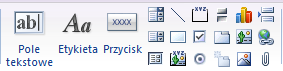 Podział strony
Pole wyboru
Podformularz/Podraport
Przycisk opcji
Związana ramka obiektu
Prostokąt
Automatyczne tworzenie raportu
Utworzyć  automatycznie raport tabelaryczny  Oferta biblioteki 1 zestawiający wykaz książek biblioteki. Źródłem danych jest tabela KSIĄŻKI.
Zaznaczyć źródło raportu – tabelę KSIĄŻKI.
Z zakładki Tworzenie z panelu Raporty kliknąć przycisk Raport i poczekać na utworzenie raportu.
Raport można oglądać posługując się paskiem przewijania. Następne (poprzednie) strony prezentuje się naciskając strzałkę w prawo -> (w lewo <-).  
W pomniejszeniu raportu (lupa) można raport przeglądać za pomocą klawiszy PgUp i PgDown. 
W przypadku takiego „autoraportu” projektant nie ma wpływu na jego wygląd na etapie tworzenie. Może potem wprowadzić do niego poprawki w Widoku projektu.
System MS Access dodaje do raportu pewne pola wyliczane: sumy pól numerycznych, datę i czas utworzenia raportu
Dostosowanie raportu tabelarycznego
Utworzyć  raport tabelaryczny  Oferta biblioteki zestawiający wykaz książek biblioteki. Źródłem danych jest tabela KSIĄŻKI. Raport oprócz wykazu zawiera: 
opis pracy biblioteki (etykieta), 
policzony wiek każdej książki (pole obliczeniowe w sekcji szczegółów )
liczbę porządkową przed każdą pozycją wykazu (pole obliczeniowe w sekcji szczegółów ),
wartość księgozbioru (pole obliczeniowe z agregatem w sekcji stopki raportu
Skorzystać z kreatora raportów (bez poziomów grupowania, wprowadzić porzadek) i w oknie projektowym wprowadzić modyfikacje.  
Pasmo nagłówka raportu: zmienić tytuł na WYKAZ KSIĄŻEK W BIBLIOTECE, wpisać objaśnienie: Wykonano w dniu: (wprowadzić niezwiązane pole tekstowe z wartością Now()).
Pasmo nagłówka strony: tytuły kolumn: Lp., Tytuł książki, Nazwisko autora, Cena, Typ książki, Wiek książki
Pasmo szczegółów: liczbę porządkową wprowadzić przed każdą pozycją, dodać obliczenie wieku książki (pola tekstowe)
Pasmo stopki strony: zachować nr strony
Pasmo stopki raportu: dodać opis wartości pozycji agregującej: etykieta Wartość księgozbioru oraz pole tekstowe (jeżeli nie zostało utworzone): Sum([cena]) 
Jeżeli są jakieś zbędne elementy należy je usunąć.
Raport tabelaryczny z grupowaniem informacji
Umożliwia zdefiniowanie w paśmie szczegółów zestawienia takiego jak w raporcie prostym, z tą różnicą, że przedstawione zestawienie dotyczy grupy. 
	Grupa jest definiowana przez wybrane atrybuty. W szczegółach grupy podawane są informacje dla tych rekordów ze źródła danych, które mają taką samą wartość wybranego pola (tworzą grupę) związane z tym atrybutem. 
	Sposoby definiowania grup:
	w jednym z kroków przy definiowaniu raportu za pomocą    kreatora
   w widoku projektu poprzez wprowadzenie grupowania     i wskazanie pola wyznaczającego grupę – menu Projekt, panel Grupowanie i sortowanie i przycisk Grupuj i sortuj         otwiera się okno Grupowanie i sortowanie,          w którym definiuje się właściwe  opcje
Tworzenie raportu z grupowaniem informacji
Wykonać w raporcie Książki i ich czytelnicy zestawienie podające dla każdej książki następujące dane:
		cenę i rok wydania,
		wykaz czytelników tej książki wraz z czasem trwania wypożyczenia,
		w stopce grupy podać liczbę wypożyczeń książki oraz średni czas
		wypożyczenia.
	W podsumowaniu raportu podać liczbę wszystkich wypożyczeń oraz średni czas trwania wypożyczenia książki w bibliotece.
Wskazówki
   Źródłem danych do raportu jest kwerenda o tej samej nazwie
   Wykorzystać kreatora raportów; określić sposób grupowania    informacji wg książki (pole wyznaczające grupę: Syg)
Zdefiniować pole obliczeniowe w sekcji szczegółów. Umieścić w raporcie pole tekstowe (przybornik) i zdefiniować dla niego źródło formantu: (data_zw-data_wyp)\7
   Zdefiniować podsumowujące pola obliczeniowe w stopce grupy i stopce raportu.
Umieścić w raporcie dwa pola tekstowe i zdefiniować źródła formantu: Policz([Syg]) oraz Średnia(([Data_zw]-[Data_wyp])\7)
   opisać (etykieta) wszystkie utworzone pola obliczeniowe
Projekt raportu z grupowaniem informacji
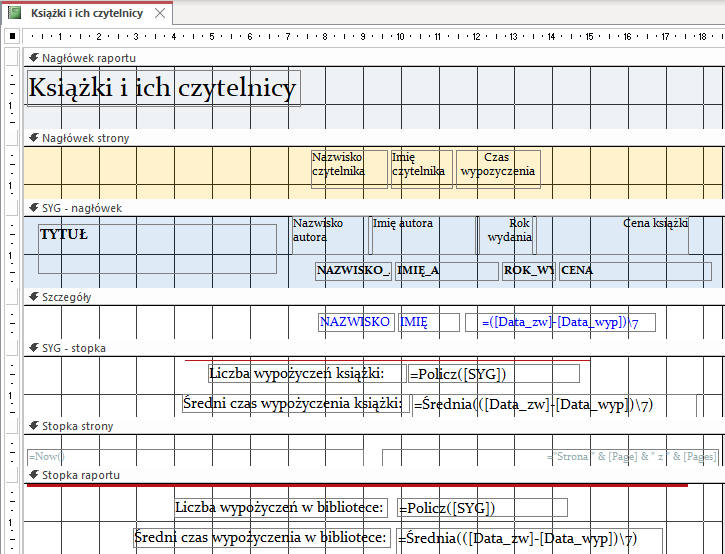 Korespondencja seryjna
Zadanie 3
Przygotować korespondencje seryjną do wysyłania ponaglenia do czytelników przetrzymujących książki. Korespondencja jest zdefiniowania w raporcie  Przetrzymywanie – ponaglenia.
Raport główny (nadrzędny) Przetrzymywanie – ponaglenia
Źródło danych: kwerenda nadrzędna Przetrzymywanie – lista czytelników
Dane adresowe czytelnika
w układzie kolumnowym 

Treść ponaglenia
Pole łączące oba raporty Id_czyt  zostało wcześniej umieszczone w kwerendach dostarczających dane do tych raportów
Wykaz przetrzymywanych
książek  w układzie tabelarycznym


W podsumowaniu: całkowita opłata za nieoddanie książek w terminie
Podraport (raport podrzędny) Przetrzymywanie – lista książek
Źródło danych: kwerenda podrzędna Przetrzymywanie – lista książek
Korespondencja seryjna - projekt
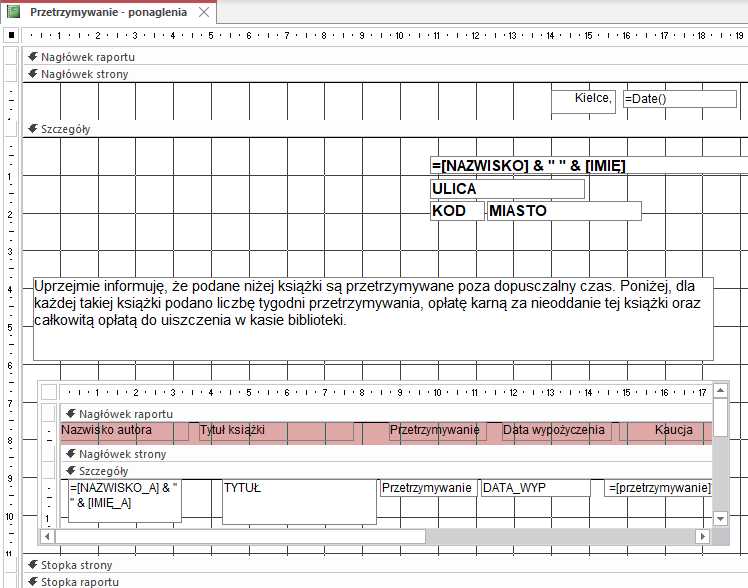 Formularz kolumnowy
Zadanie 1	
	Zdefiniować formularz Książki do obsługi tabeli Książki. Wprowadzić do formularza elementy sterujące, tak aby podstawowe operacje w formularzu były realizowane przy pomocy przycisków poleceń umieszczanych w stopce formularza. Usunąć lub ukryć elementy zbędne w formularzu.
Wskazówki:
   zdefiniować formularz przy pomocy narzędzia Formularz z menu 
     Tworzenie i karty Formularze   
   wyświetlić formularz w widoku projektu (Narzędzia główne  Widok 
     projektu)
   wprowadzić własną kolorystykę formularza
   umieścić w sekcji stopki formularza przycisk polecenia realizujący
    przejście do następnego rekordu; skorzystać z kreatora formantów
   analogicznie jak wyżej umieścić pozostałe przyciski
   w oknie właściwości formularza wprowadzić ustawienia
    usuwające/ukrywające wybrane standardowe elementy sterujące
Formularz Książki - projekt
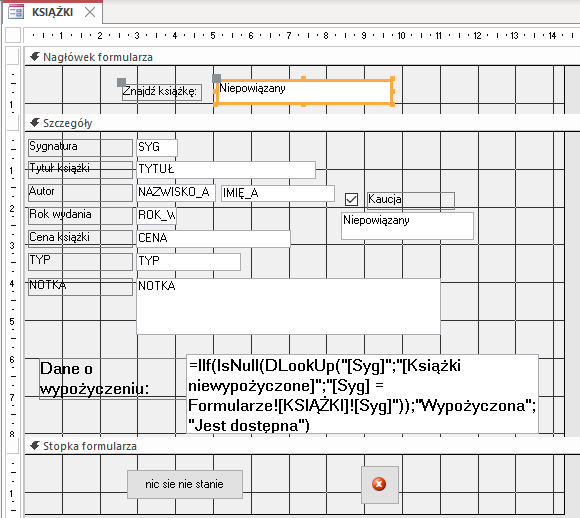 Makro projektanta
Makro projektanta
Makro osadzone
Przycisk nieoprogramowany
Formularze sprzężone
Formularze sprzężone realizują połączenie typu jeden-do-wiele między tabelami. Dane z tabeli nadrzędnej są umieszczane w formularzu nadrzędnym. Formularz ten zawiera w sobie formularz podrzędny, wyświetlający dane z tabeli podrzędnej. Najczęściej formularz nadrzędny jest kolumnowym, a podrzędny tabelarycznym. Przy konstruowaniu formularzy sprzężonych należy właściwie ustalić pola definiujące sprzężenia między formularzami (nadrzędne i podrzędne pole łączące).
Zadanie 3
	Zdefiniować formularz Książki i ich czytelnicy, który na każdej stronie wyświetli dane o książce z tabeli Książki oraz informujące o czytelnikach wypożyczających książkach w formie zestawienia tabelarycznego (w postaci podformularza). 
	Wskazówka
	Zdefiniować autoformularz kolumnowy dla tabeli Książki. Zmienić położenie pól, tak aby możliwe było wstawienie podformularza. Wstawić podformularz Wypożyczenia  czytelnicze korzystając z przybornika (jeżeli nie został automatycznie dodany przez system).  Usunąć selektory rekordów i przyciski nawigacyjne z podformularza.
Formularz Książki i ich czytelnicy - projekt
Formularz nadrzędny (kolumnowy)
Źródło danych: tabela Czytelnicy
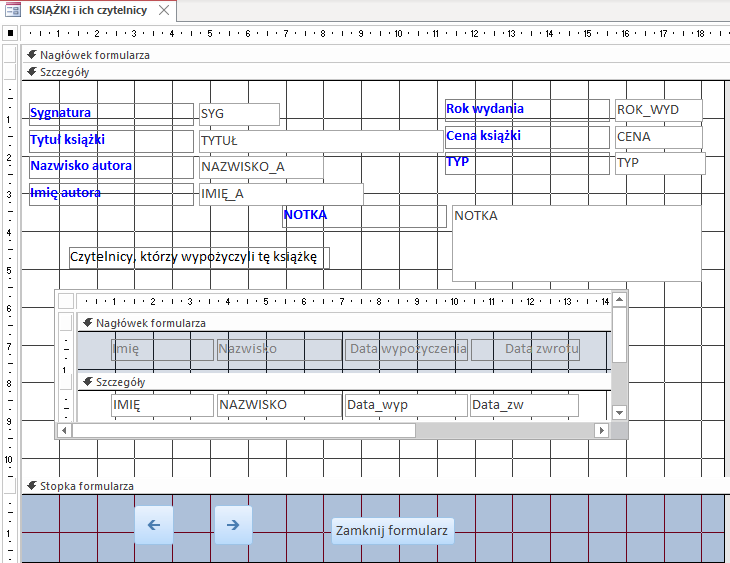 Formularz podrzędny (tabelaryczny)
Źródło danych: kwerenda Wypożyczenia czytelnicze
Pole łączące oba formularze: Syg
Pole musi być w źródle danych do obu formularzy